关于横岗街道塘坑路南片区城市更新单元
旧屋村范围（草案）的公示





根据《深圳市城市更新办法》及《深圳市拆除重建类城市更新单元旧屋村范围认定办法》(深规土规〔2018〕1号)等有关规定，现将横岗街道塘坑路南片区城市更新单元旧屋村范围（草案）予以公示。具体如下： 
一、项目概况
塘坑路南片区城市更新单元位于龙岗区横岗街道，初步认定该城市更新单元38699.66平方米的拆除范围内旧屋村面积为1292.53平方米（详见附图）。
 二、公示地点
（一）横岗街道塘坑路南片区城市更新单元项目现场
（二）深圳市龙岗区六约股份合作公司办公楼宣传栏
（三）深圳市龙岗区横岗街道办事处一楼大厅
（四）深圳市龙岗区城市更新和土地整备局一楼大厅
（五）龙岗政府在线（区城市更新和土地整备局）网站:      http://www.lg.gov.cn/bmzz/csgxj/ 
三、公示时间
公示期为7天，自2023年04月11日至2023年04月17日止。
四、意见反馈
（一）公示期间如对上述旧屋村范围有任何意见或者建议，请以书面形式反馈，逾期视为无异议（如邮寄，以邮戳日期为准）；
（二）个人反馈的，须附上个人地址、身份证复印件、联系方式；
（三）多人共同反馈的，须附上每个人的身份证复印件、地址和委托代理人的身份证复印件、地址、联系方式；
（四）单位反馈的，须附上单位法人、委托代理人的身份证复印件、地址、联系方式。
联系人：陈工      联系电话：0755-28948317
联系地址：深圳市龙岗区城市更新和土地整备局（深圳市龙岗区龙城街道龙飞大道983号黄阁坑股份大厦）。
 
                                               深圳市龙岗区城市更新和土地整备局
                                                       2023年4月11日
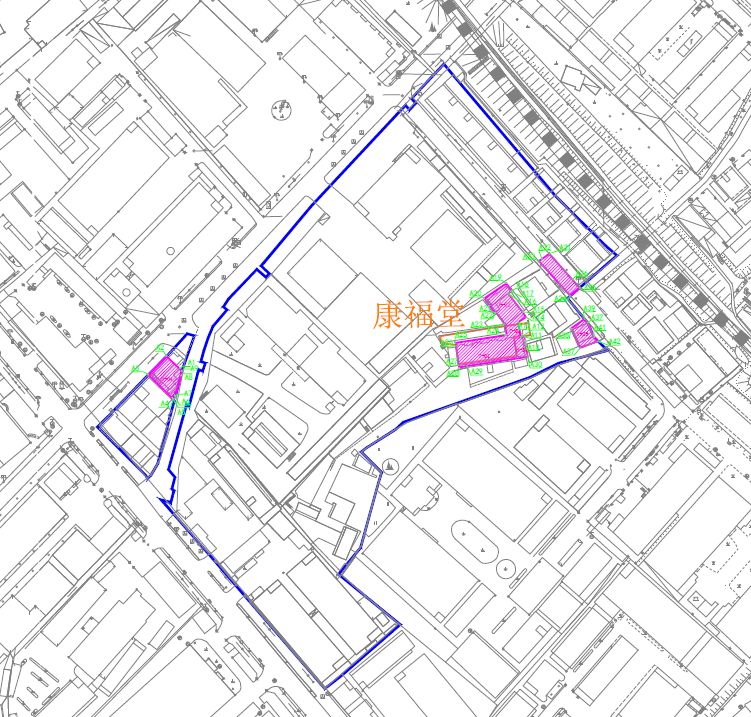 A1
拆除用地范围
旧屋村坐标点
图        例
旧屋村范围
文物保护点